Continuity and Change: Islamic Education in South Africa
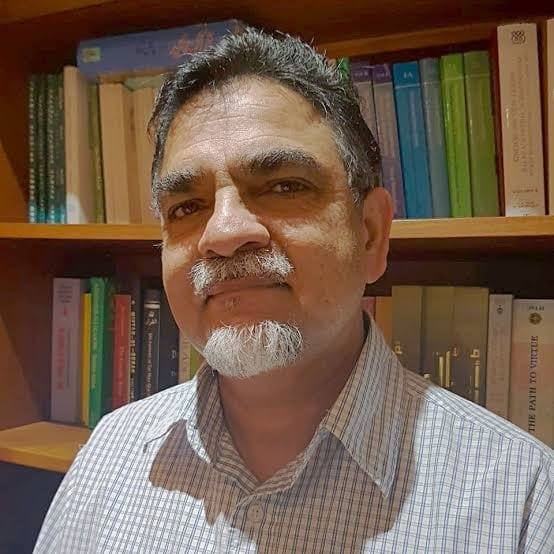 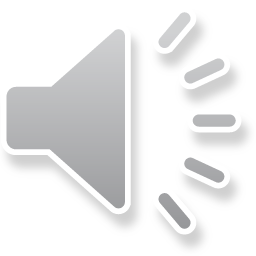 Sound on
Professor Yasien Mohamed (university of the western cape)
1. Historical Background
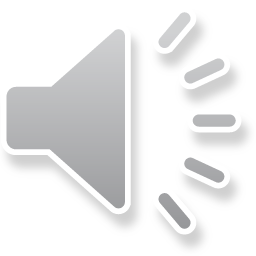 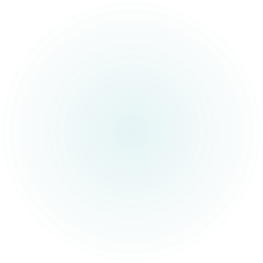 The Newcastle Islamic Seminary (Darul Ulum)
2. Community-inspired Higher Education:
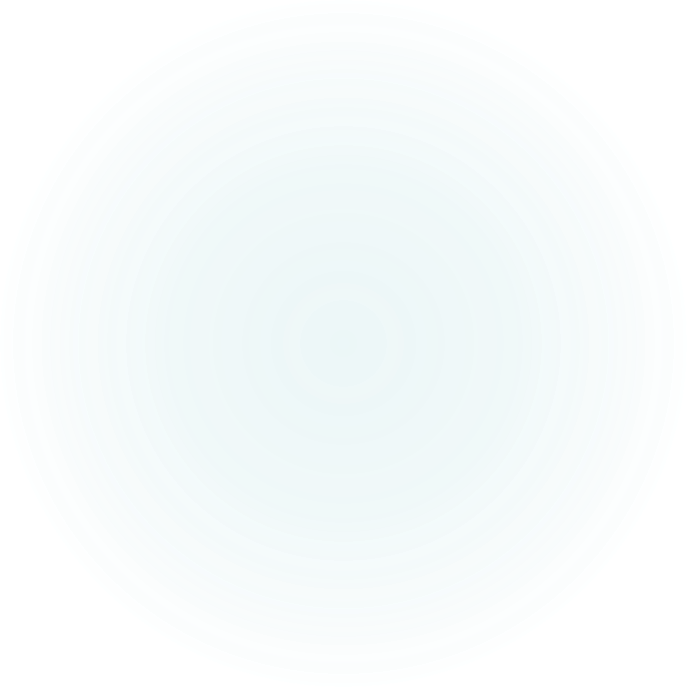 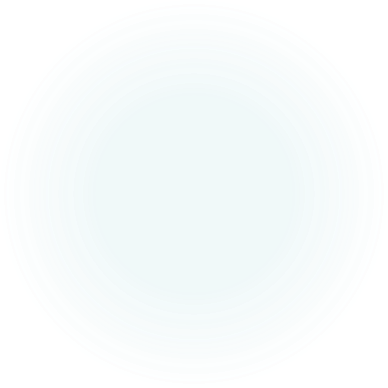 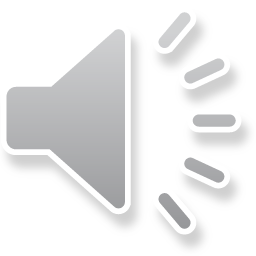 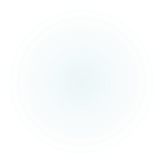 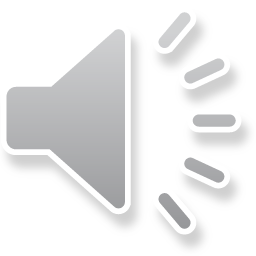 The Islamic College of Southern Africa (ICOSA)
3. Three Tertiary Islamic Institutions in Democratic South Africa
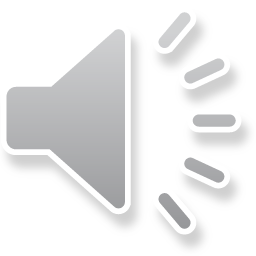 The three tertiary Islamic institutions emerged in Democratic South Africa after 1994. 
Core Islamic subjects
Respond to modernity
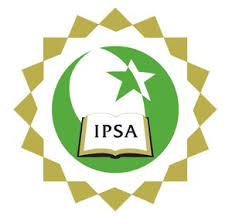 The International Peace College of Southern Africa (IPSA)
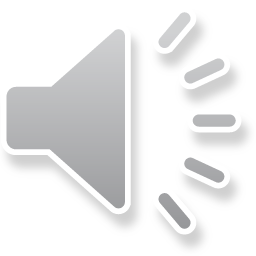 (IPSA) was established 2005. 
One year certificate: School leavers
Bachelor: Bachelor of Arts in Islamic Studies
Honours: 2016:  Maqasid al-Shariah. 
2020: Masters
Dr Jasser, the chair of the Maqasid Programme: diversity of students from the traditional and professional backgrounds contributed to the fruitful debates and discussions in the classroom. 
Aim: Combine Islamic and western; Objectives of Islamic law (maqasid al-shariah)
Compulsory: Contemporary Islamic Thought, research methodology and a research paper. 
Research focus-research paper, 10 000, applied maqasid.  
Pedagogy: critical reflection, practical application and problem solving activities. 
Relevance to the contemporary world.
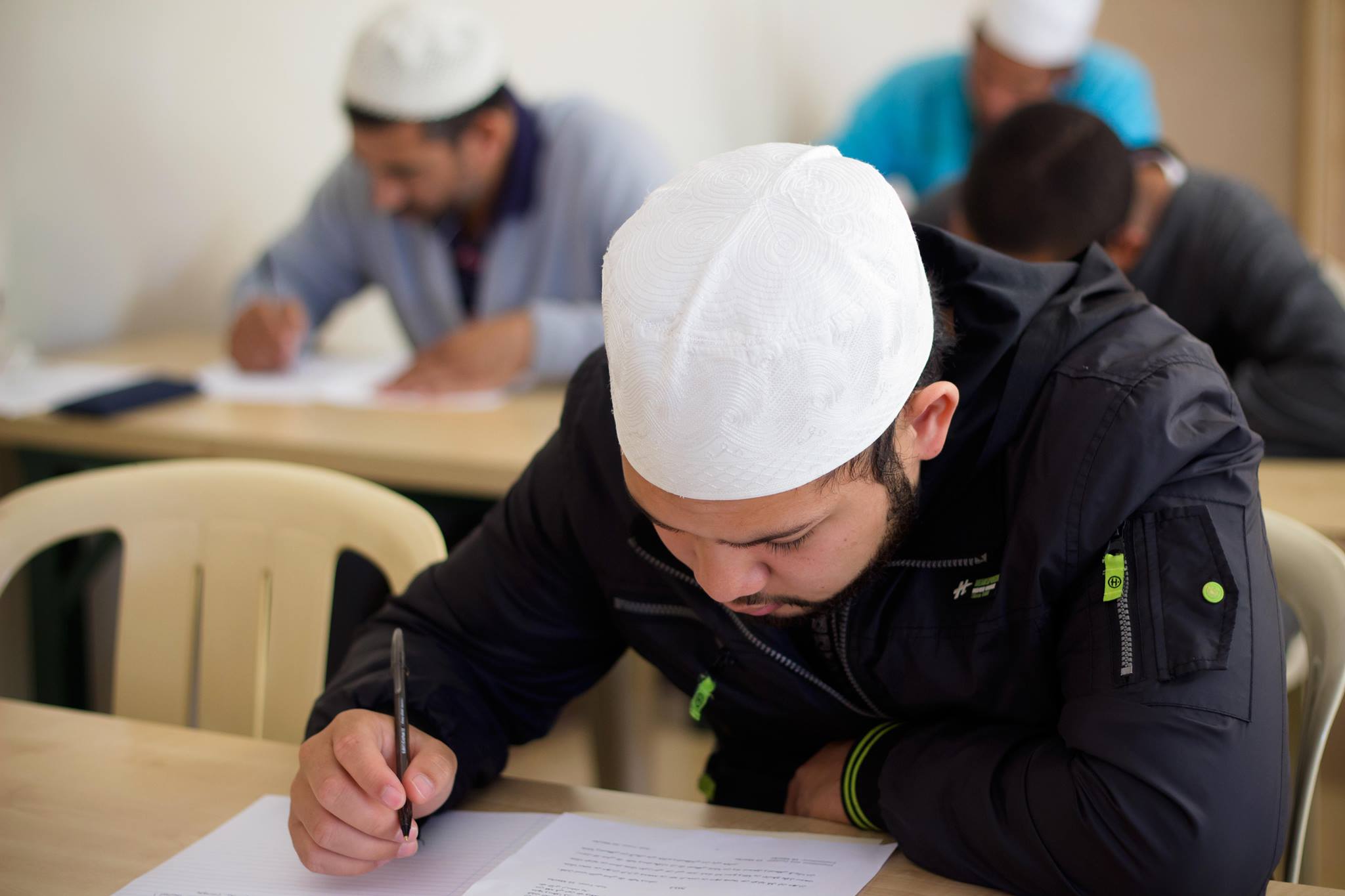 Madina Institute, Cape Town
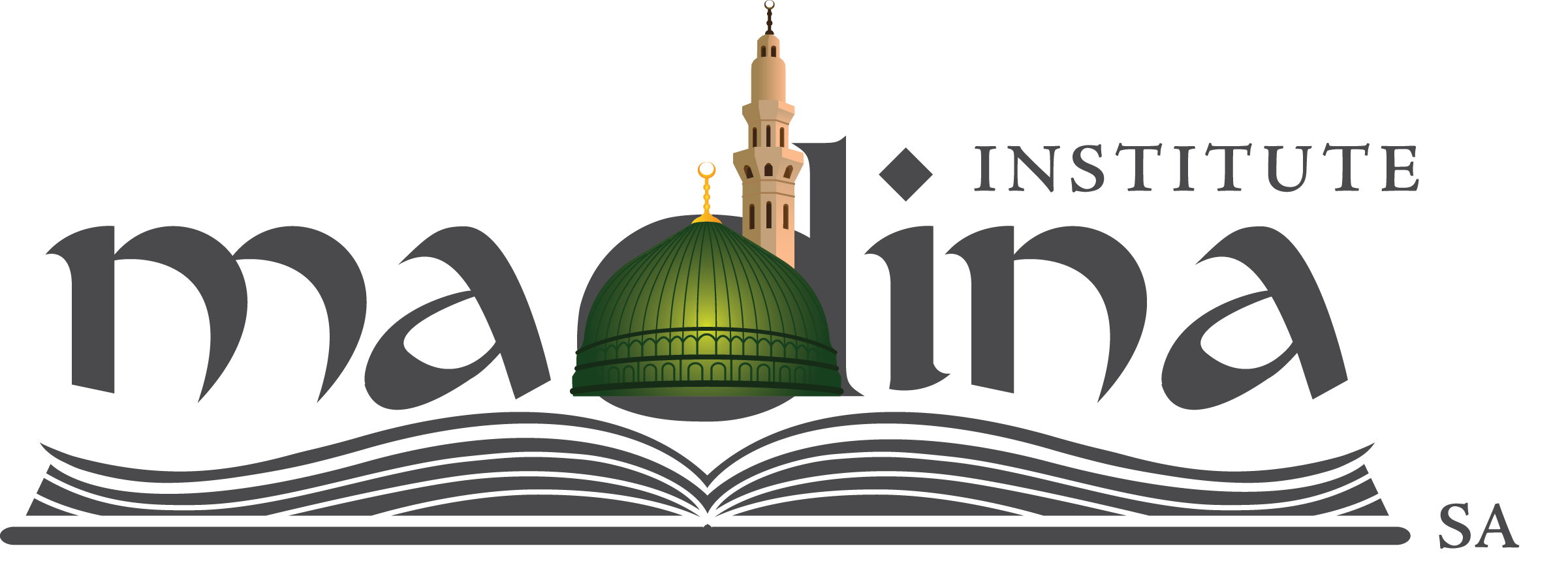 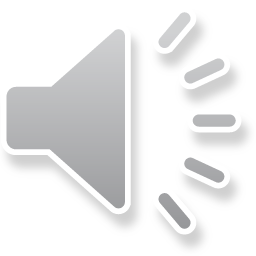 2014, one-year intensive Usul al-Din Program, which combines the study of Arabic and Islamic studies. 
Traditional with modern setting. International students were also attracted to the programme, and they came from North America, South America and Germany. 
The Sufi Shaykh Yahya al-Ninowy, the founder of the Institute, is trained in Hadith studies, Medicine, and Sufism. 
Open-minded and tolerant approach: various schools of thought. 
German students: Come for spiritual and traditional 
Three-year Bachelor of Arts in Islamic studies, (Usul al-Din). Although the content taught is traditional, but modern  
Culture of compassion and tolerance
Accredited institution.
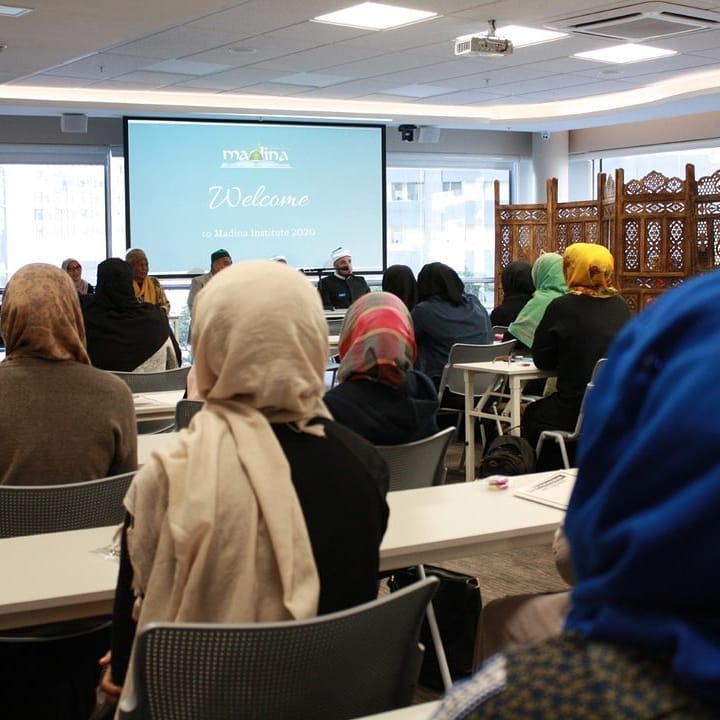 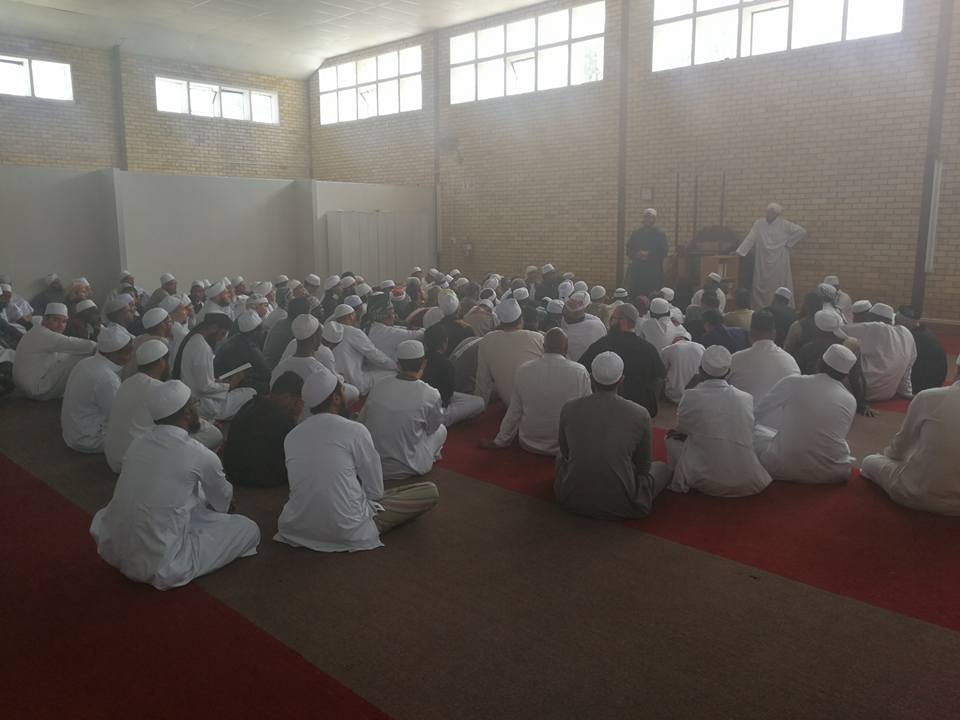 Dar al-Ulum al-Arabiyyah al-Islamiyyah (The Strand Seminary)
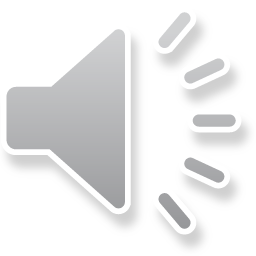 Established in 1996, and founded by Moulana Taha Kieraan, a traditionally trained graduate from Deoband Darul Ulum. 
Moulana Kieraan: No formal Western qualifications, but well-read: 
Graduates should face the challenges of modern world. 
The seminary attracts international students. 
It offers a 2-year introductory course followed by a 4-year ʿĀlimiyyah course: 
 The introductory course offers the following disciplines:  ʿAqīdah (Islamic Creed), Uṣūl al-Fiqh (Legal Theory), Fiqh (Islamic Law), Ḥadīth (Prophetic Narrations) and its critical sciences, ʿUlūm al-Qurʾān (Sciences of the Qurʾān), Tafsīr (Qurʾānic Exegesis), Tazkiyah (Islamic Spirituality) and Sīrah (Prophetic Biography).
The pedagogy: 4-6th year: more depth. Arabic text with comprehension.  
small classes, intimate teacher-student interaction
Encourage reading, build own library. 
No research paper: But independent research 
Research interests: Orientalism; the challenges of post-modernity; deviant creeds; family psychology and dispute resolution; gender dynamics; inter-faith engagement and debate; Islamic economics and finance; and the fiqh of Muslim minorities. 
The final year: Maslaha (public interest) in Islamic law.
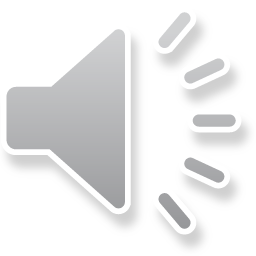 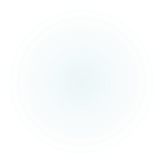 Conclusion
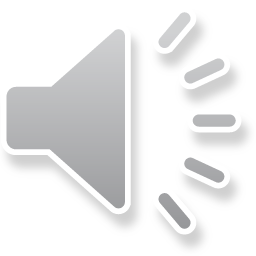